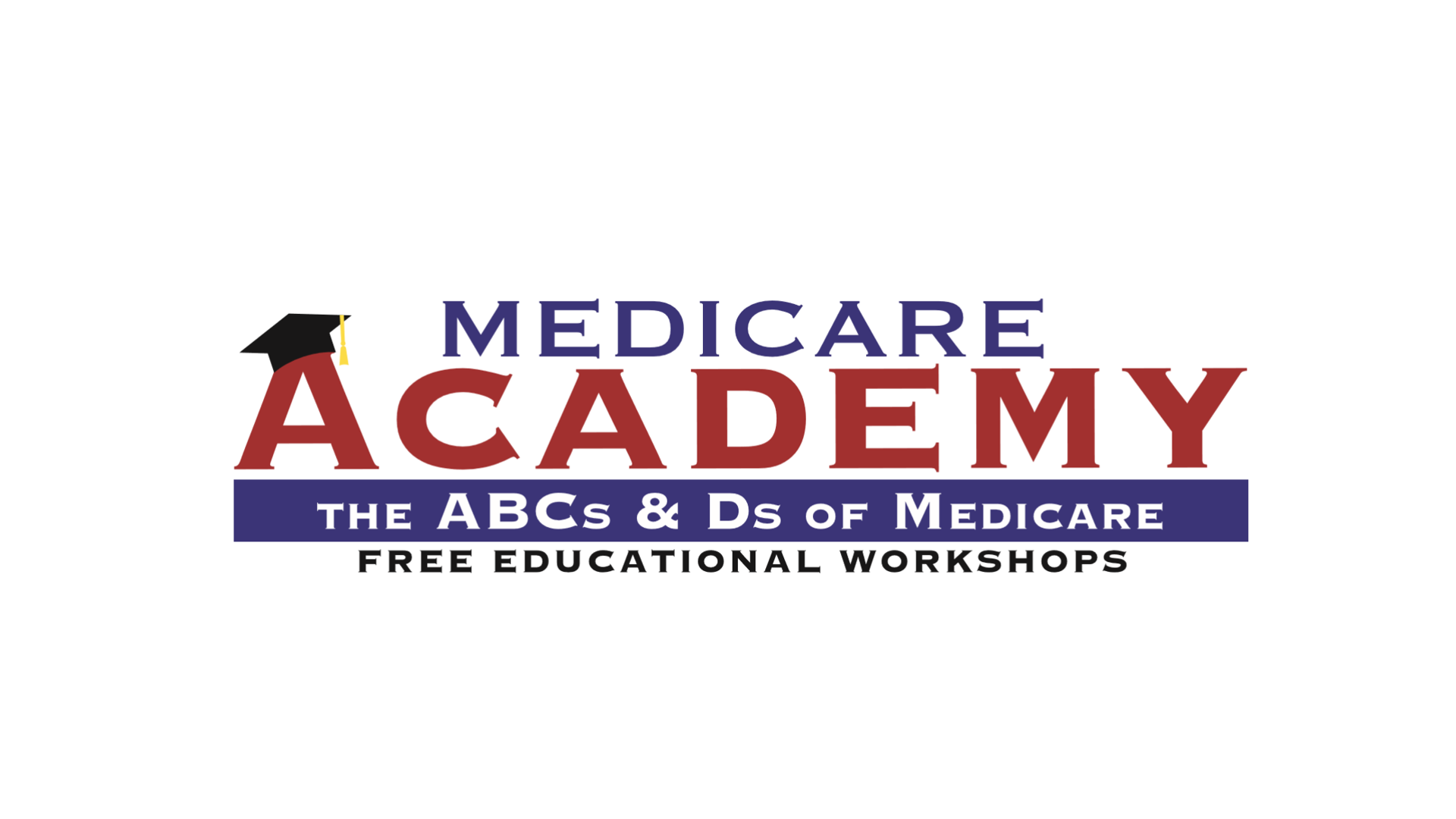 2019 Medicare Prescription Drug Extra Help Program
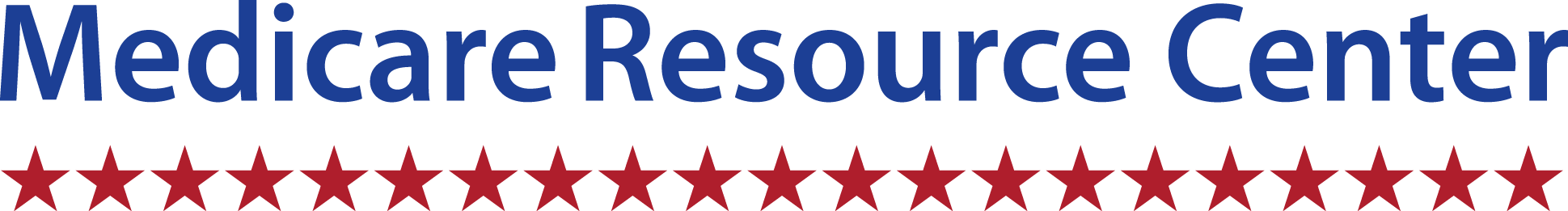 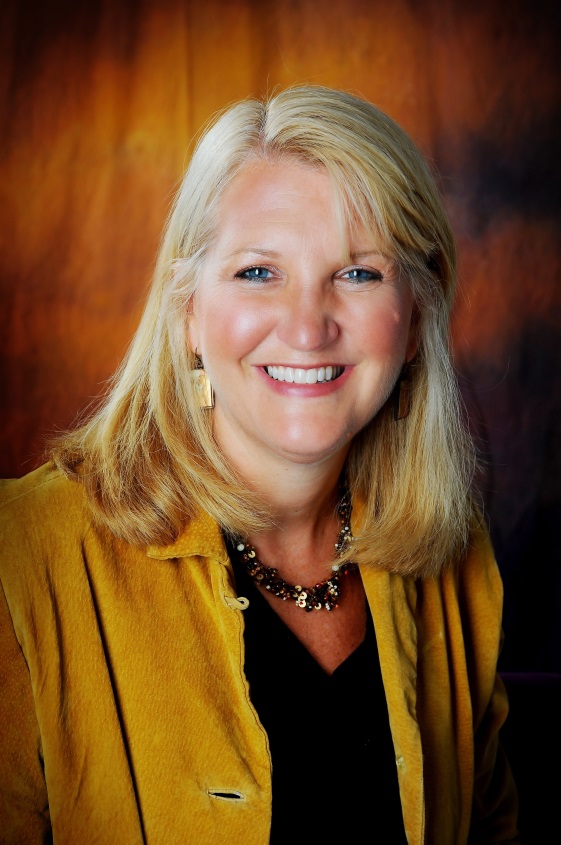 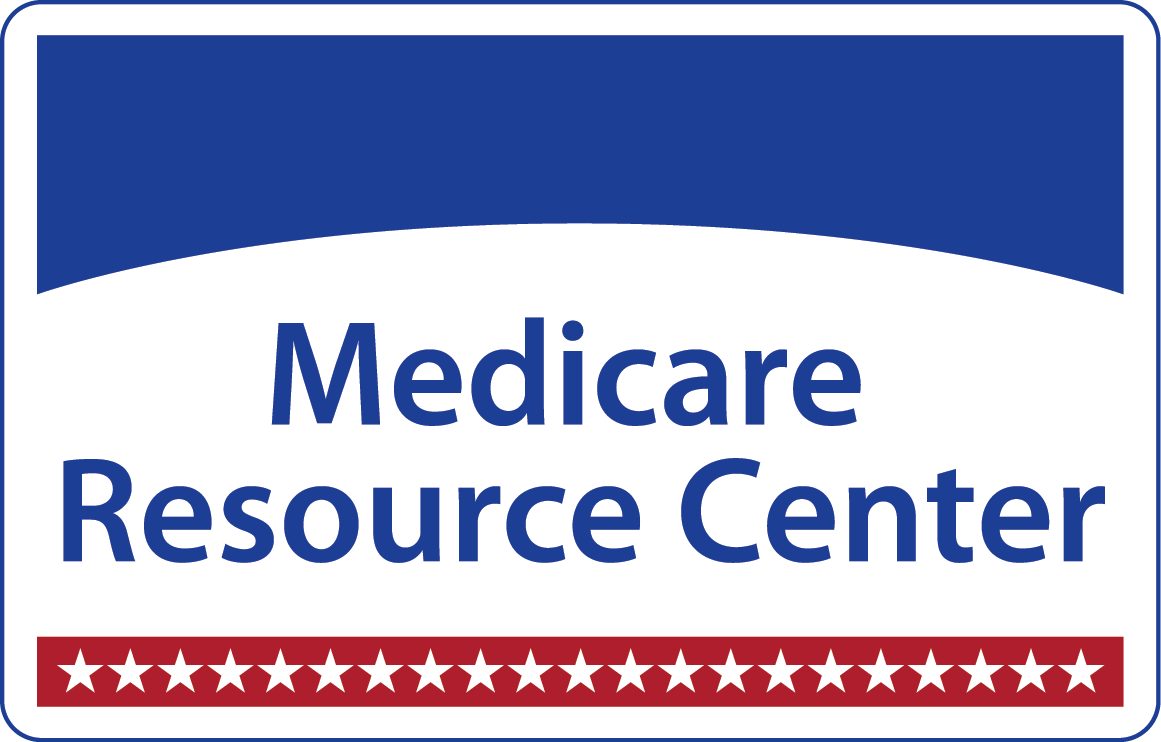 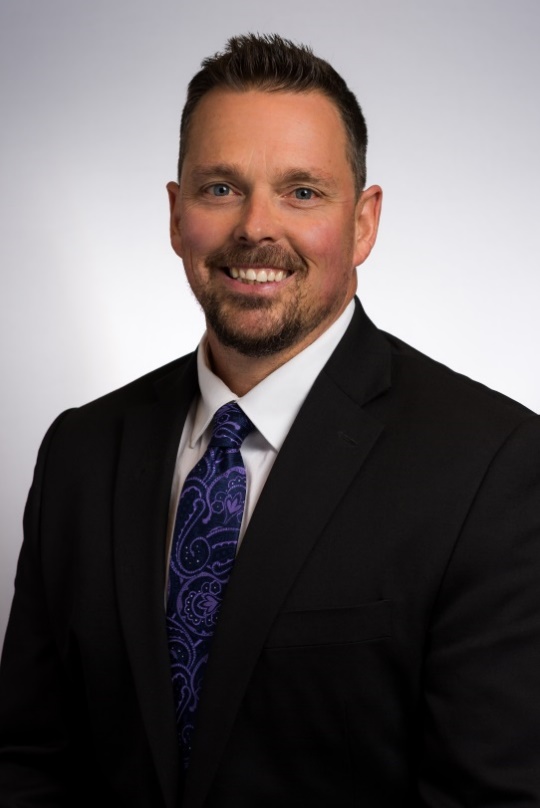 Who We Are
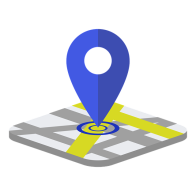 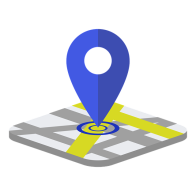 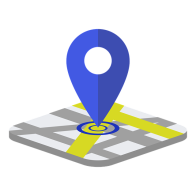 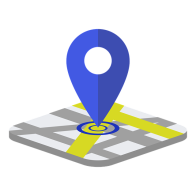 Dayton
Kettering
Columbus
Cincinnati
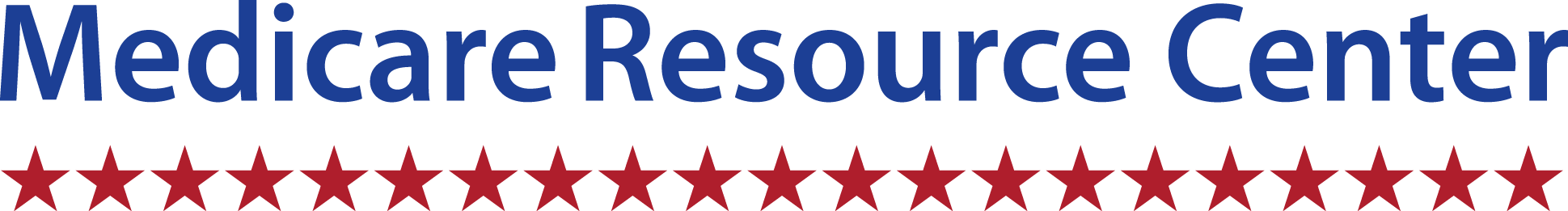 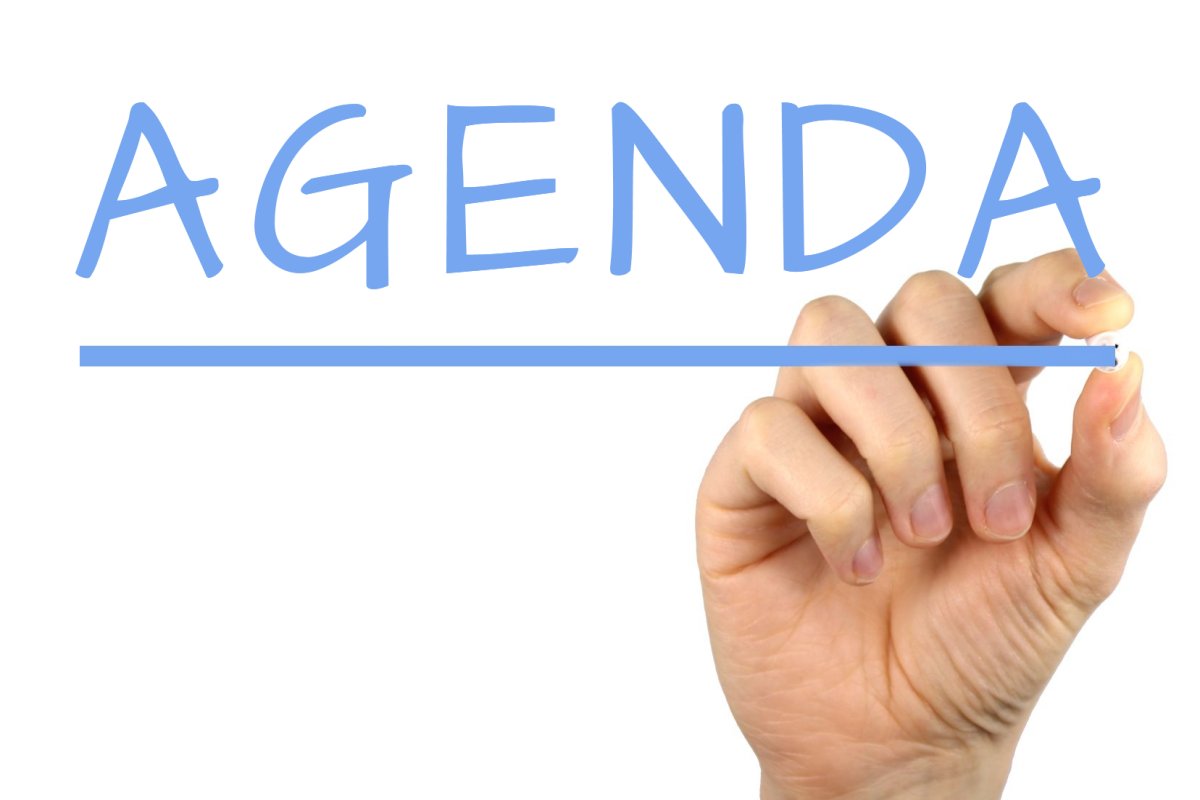 Medicare Part D
Extra Help Program 2019
Open Discussion
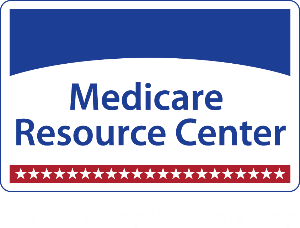 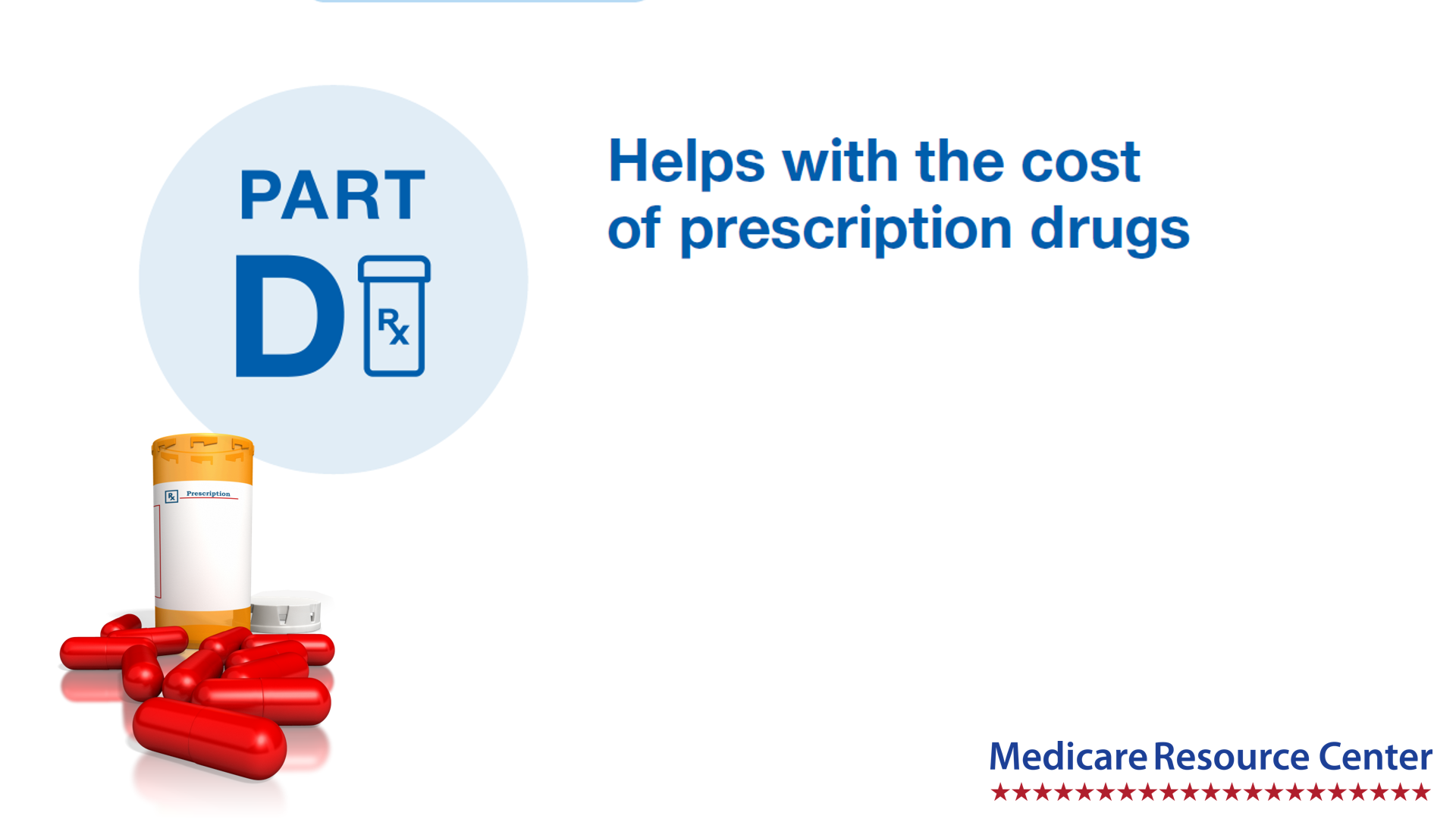 Offered through private insurance companies
Penalties for not enrolling
Should not be bought based on premium
Changes significantly every year
Prices range from $13 - $90 monthly
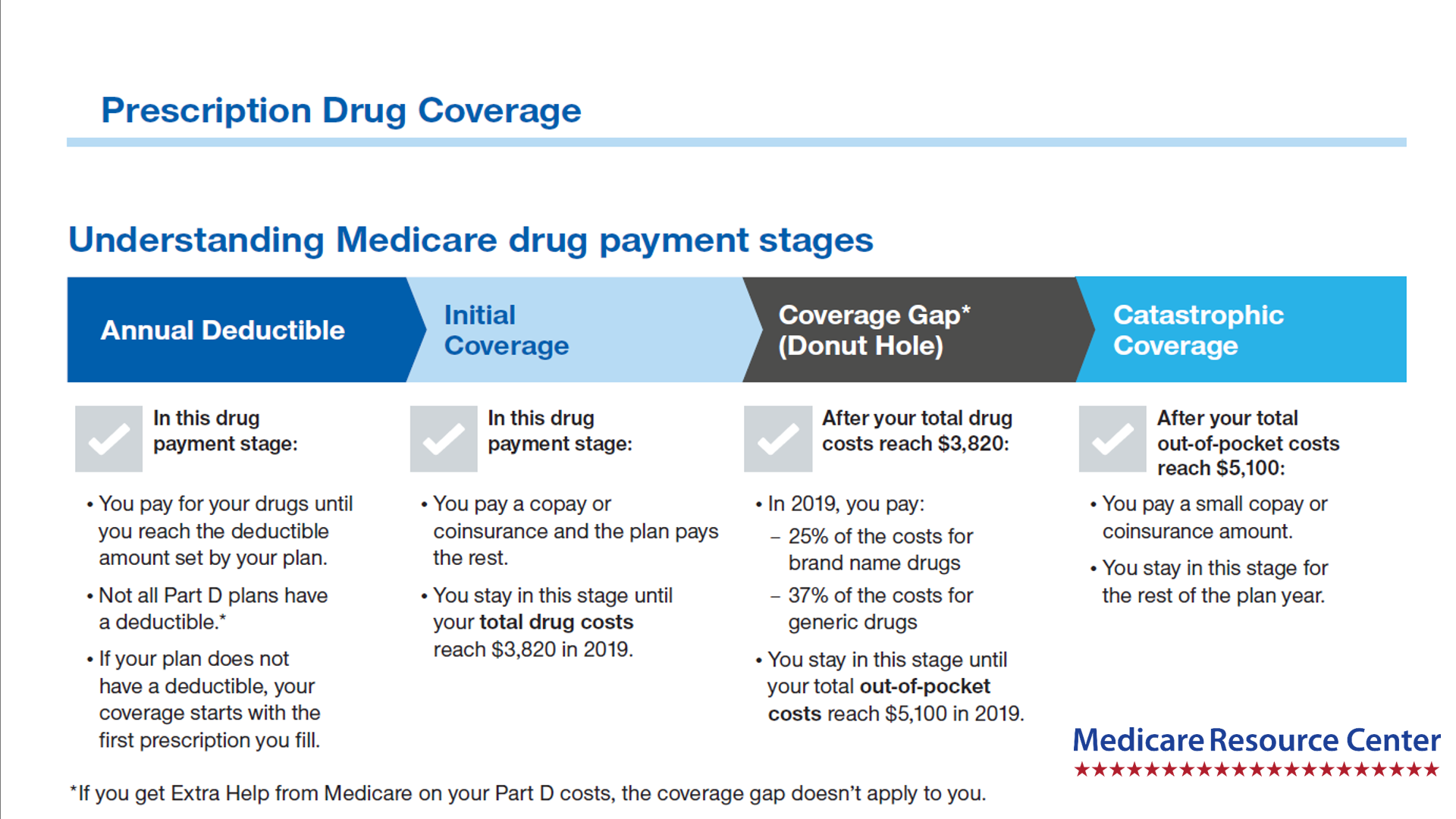 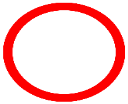 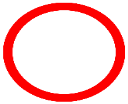 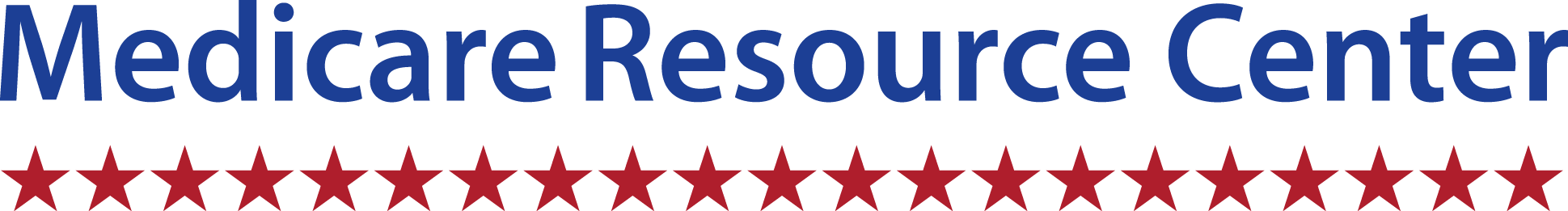 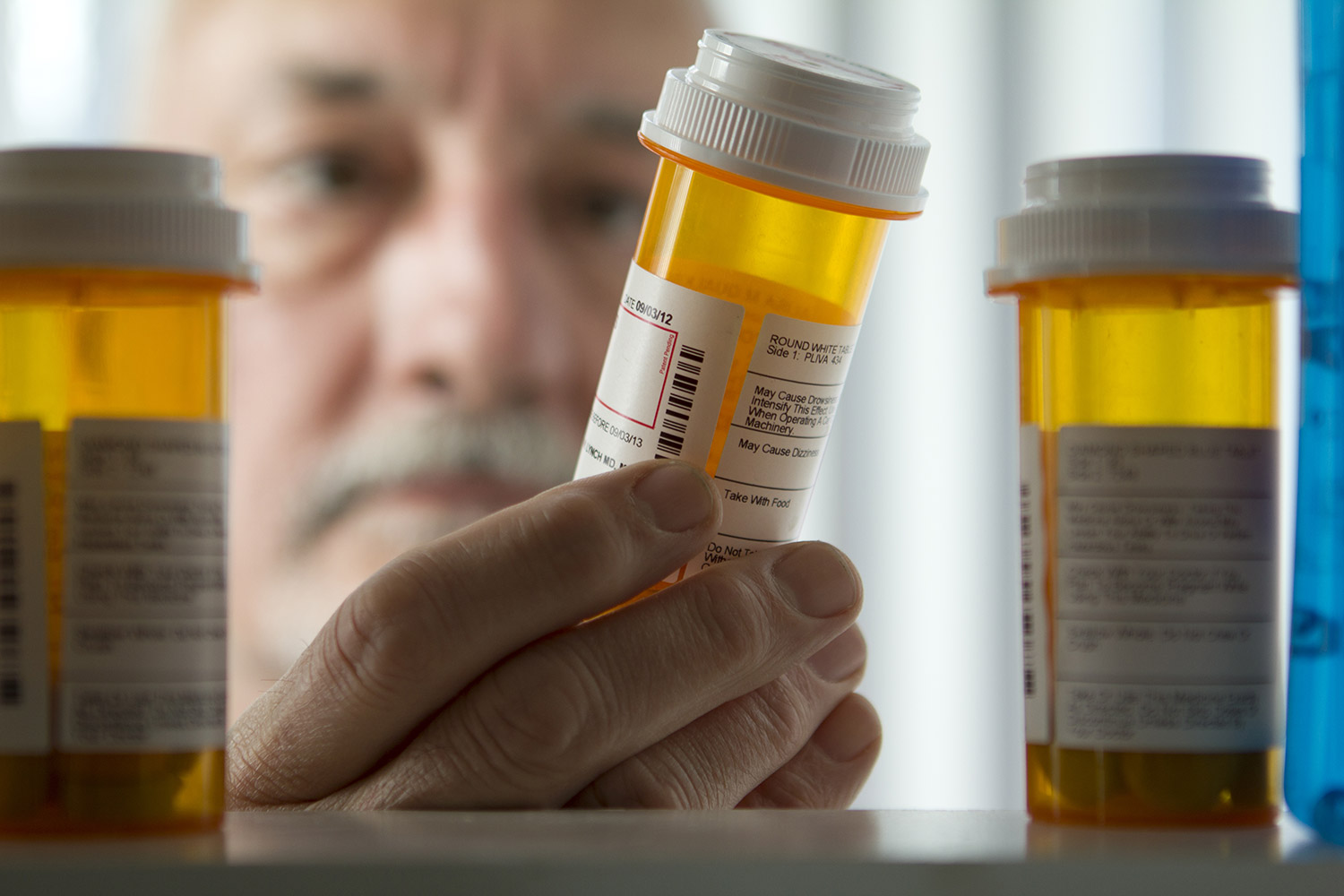 GETTING EXTRA HELP WITH PRESCRIPTION MEDICATIONS
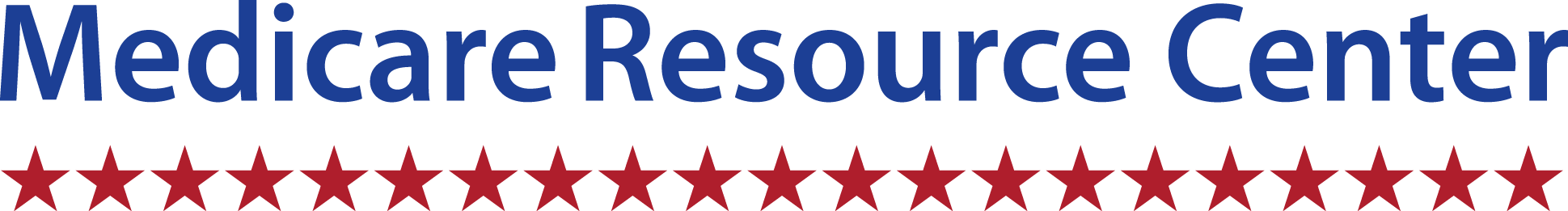 What is Extra Help?
An entitlement administered by Social Security worth about $4900 to help offset the costs of prescription medications for people on Medicare
Helps with the Part D premiums
Helps with Part D deductibles
Helps with medication copayments
Can eliminate RX donut hole
Can eliminate the late enrollment penalty
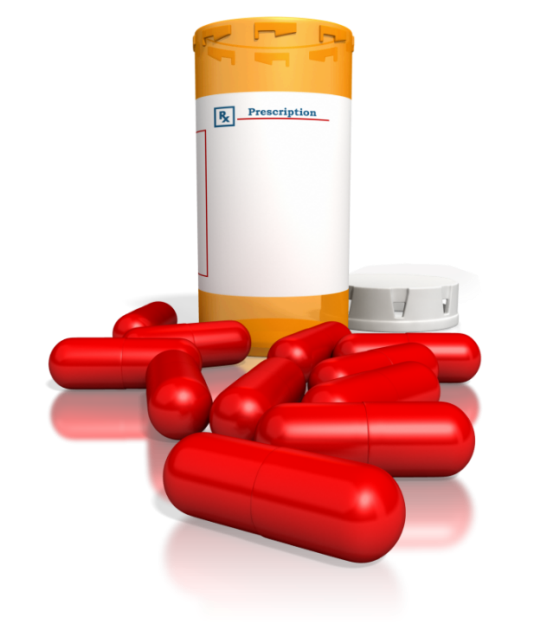 Who Qualifies?
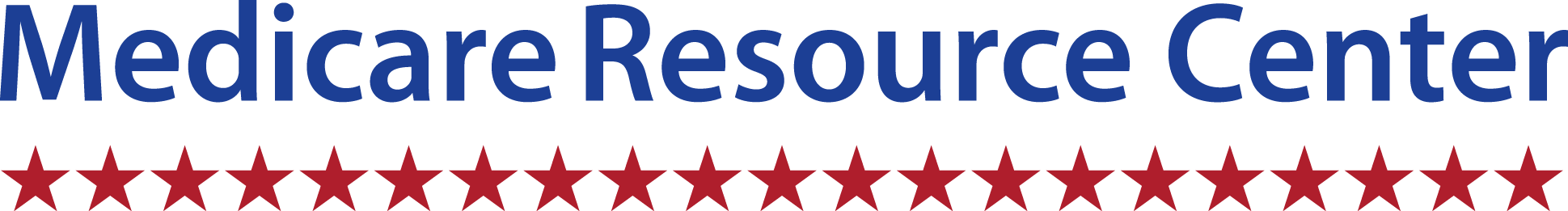 Your annual income must be limited to $18,735 for an individual or $25,365 for a married couple living together. Even if your annual income is higher, you still may be able to get some help.
Single: $1561.25 / Month
Married: $2113.75 / Month
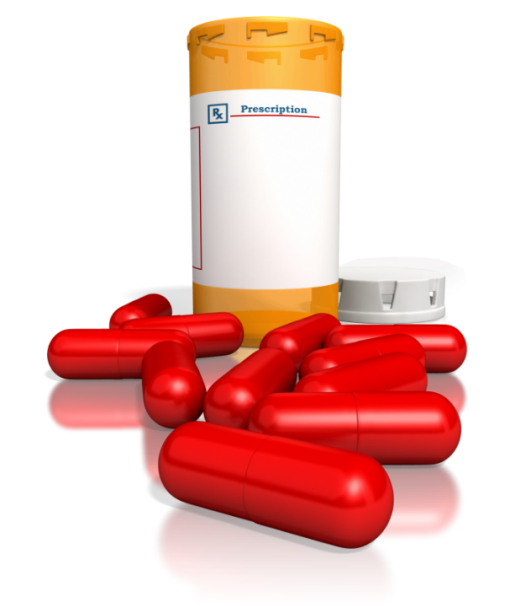 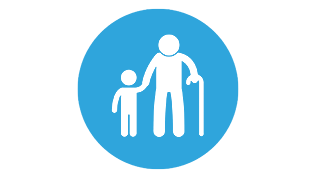 If the applicant has dependents, they can make more than the maximum amount of income
Who Qualifies?
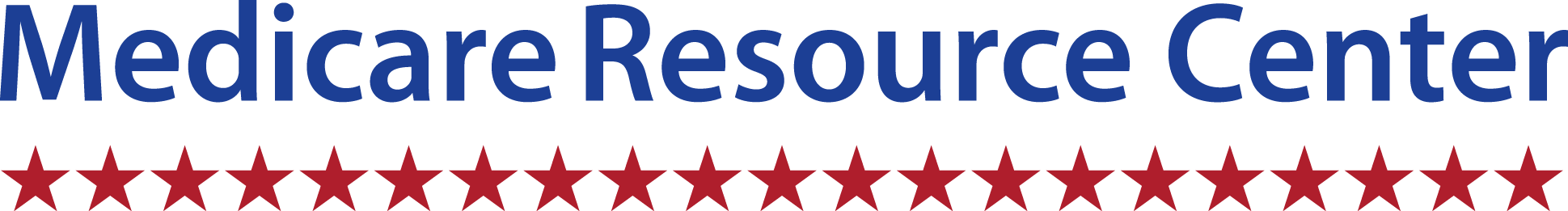 Resources: must be limited to $14,390 for an individual or $28,720 for a married couple living together.
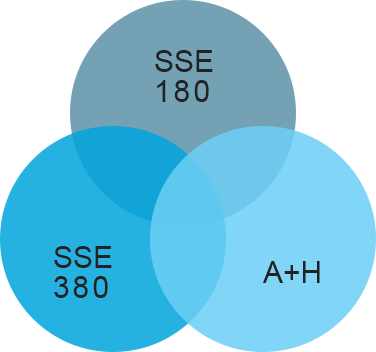 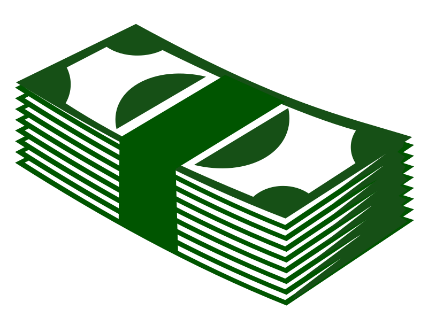 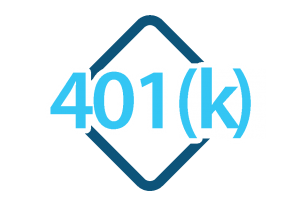 Cash
Bank Account
Stocks & Bonds
Investments
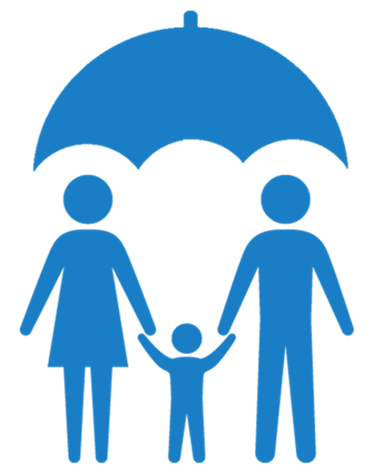 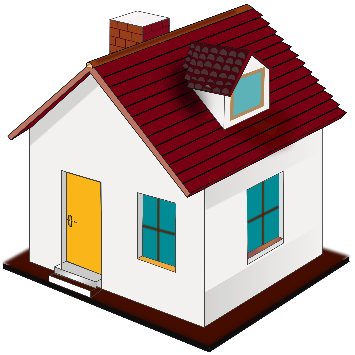 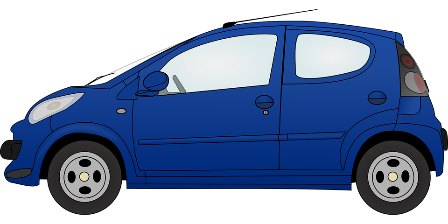 Home You Live In
Personal Vehicle
Life Insurance
How do I apply?
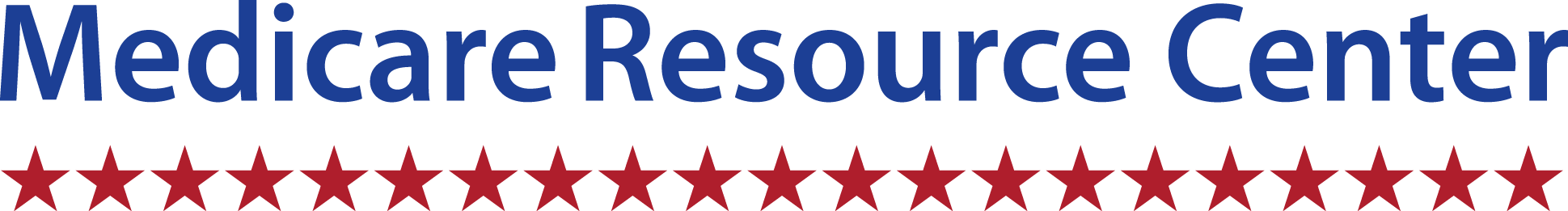 Applying for Extra Help is easy. Just complete Social Security’s Application for Extra Help with Medicare Prescription Drug Plan Costs (SSA-1020). 

• Apply online at www.socialsecurity.gov/extrahelp 
• Call Social Security at 1-800-772-1213 (TTY 1-800-325-0778) 
• Apply at your local Social Security office
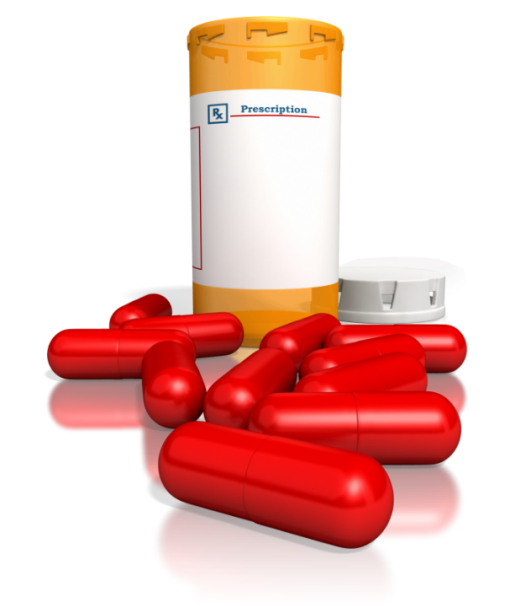 Visit your local Medicare Resource Center
www.resourcemedicare.com
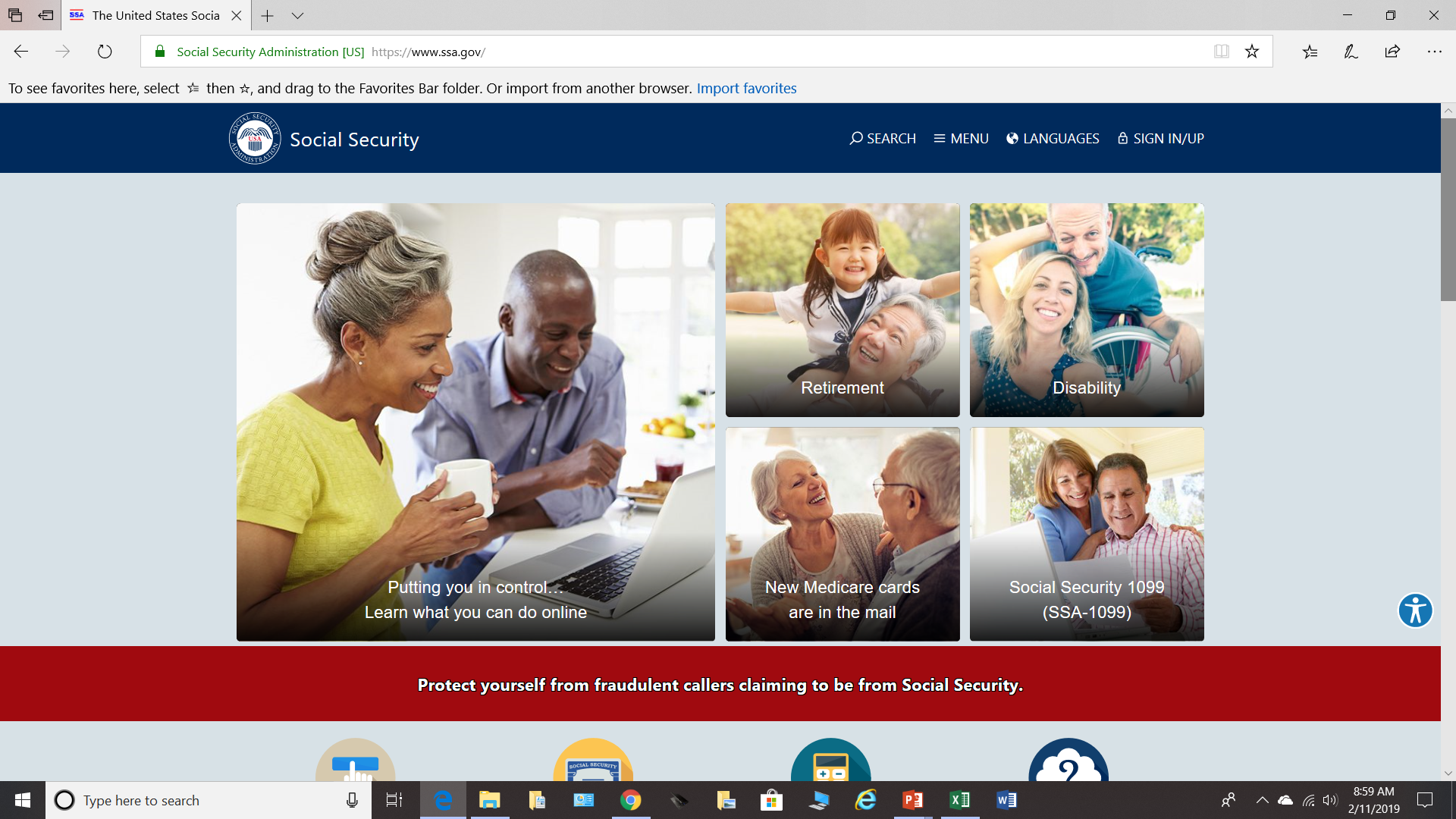 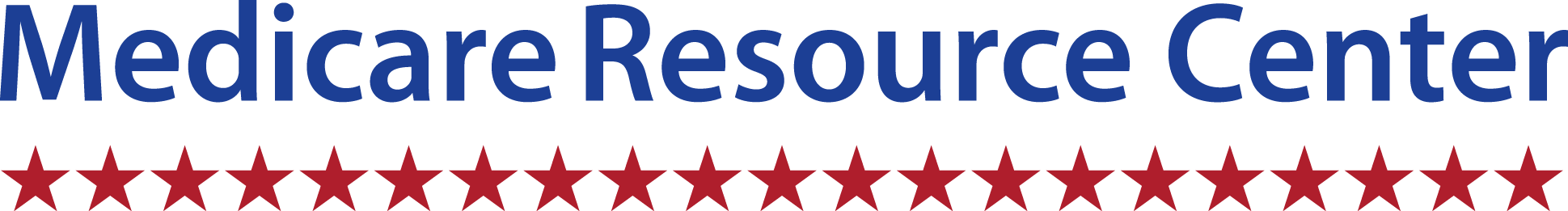 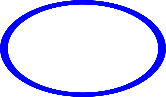 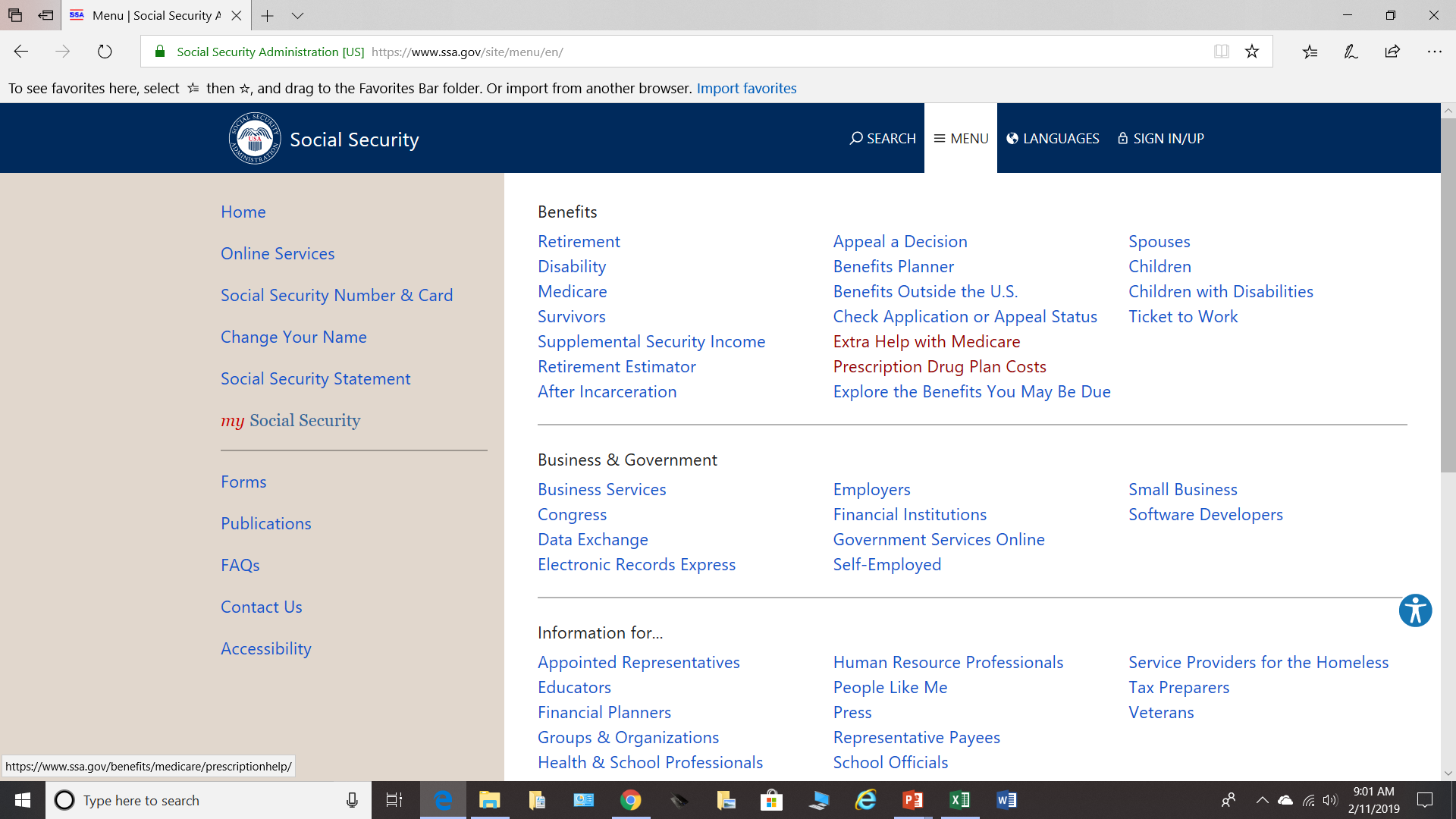 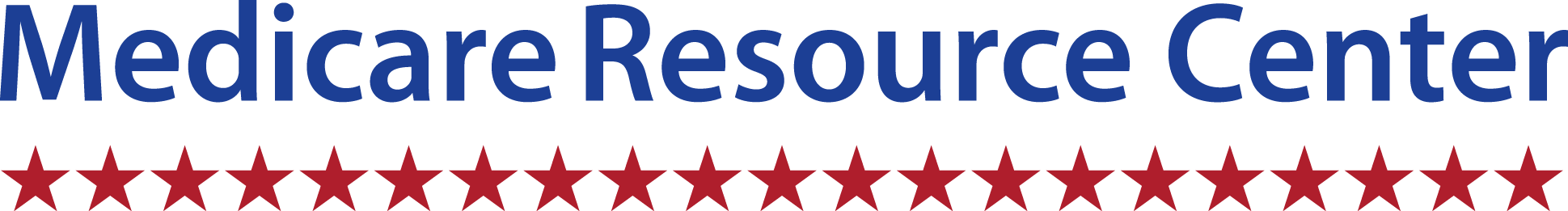 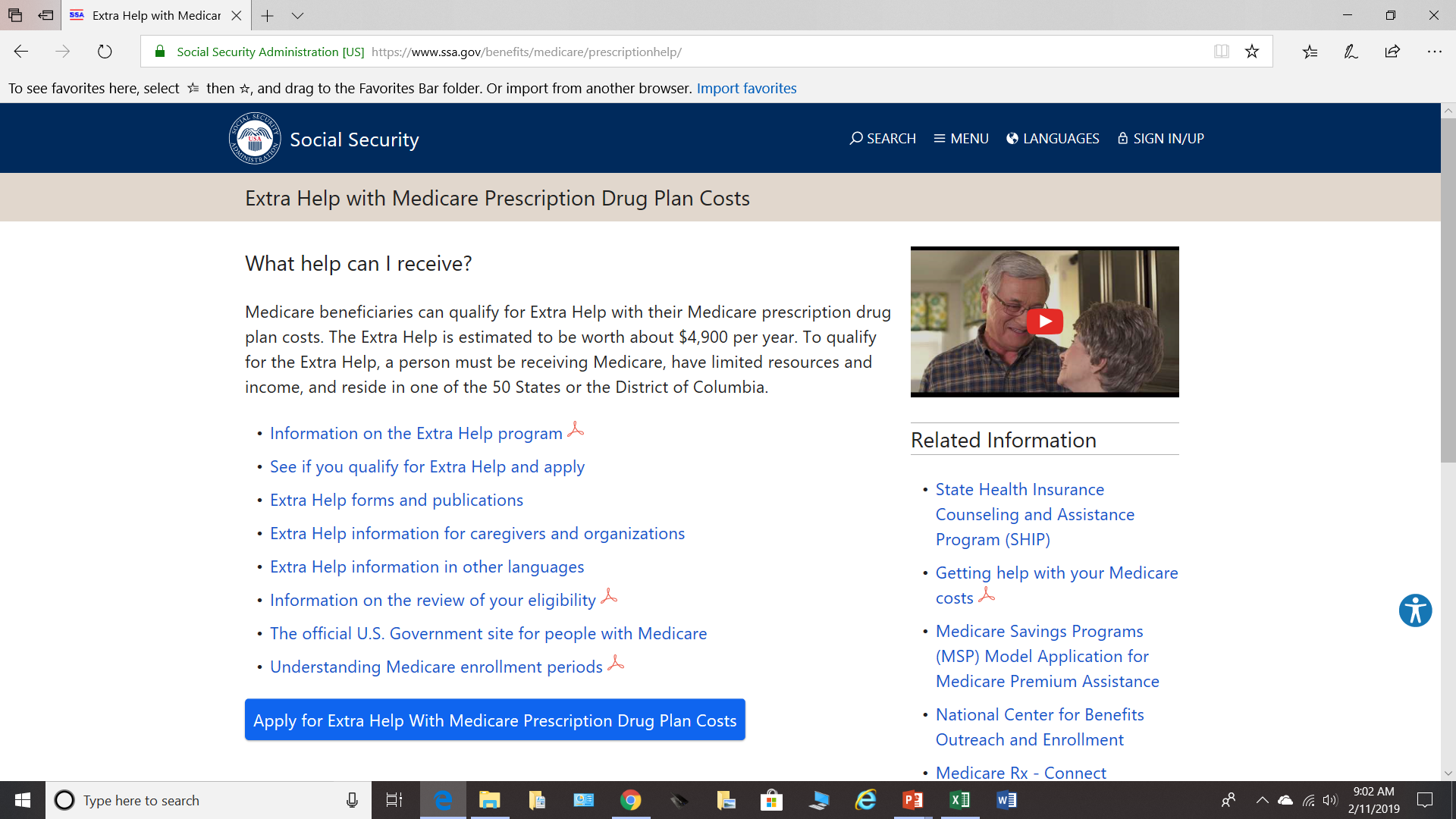 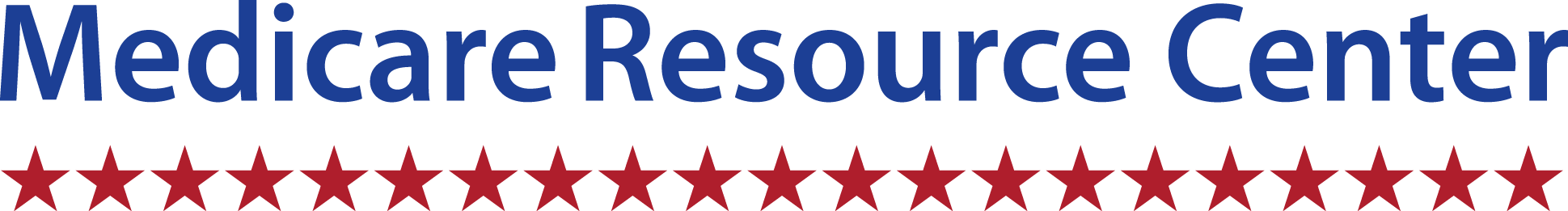 Information on Extra Help
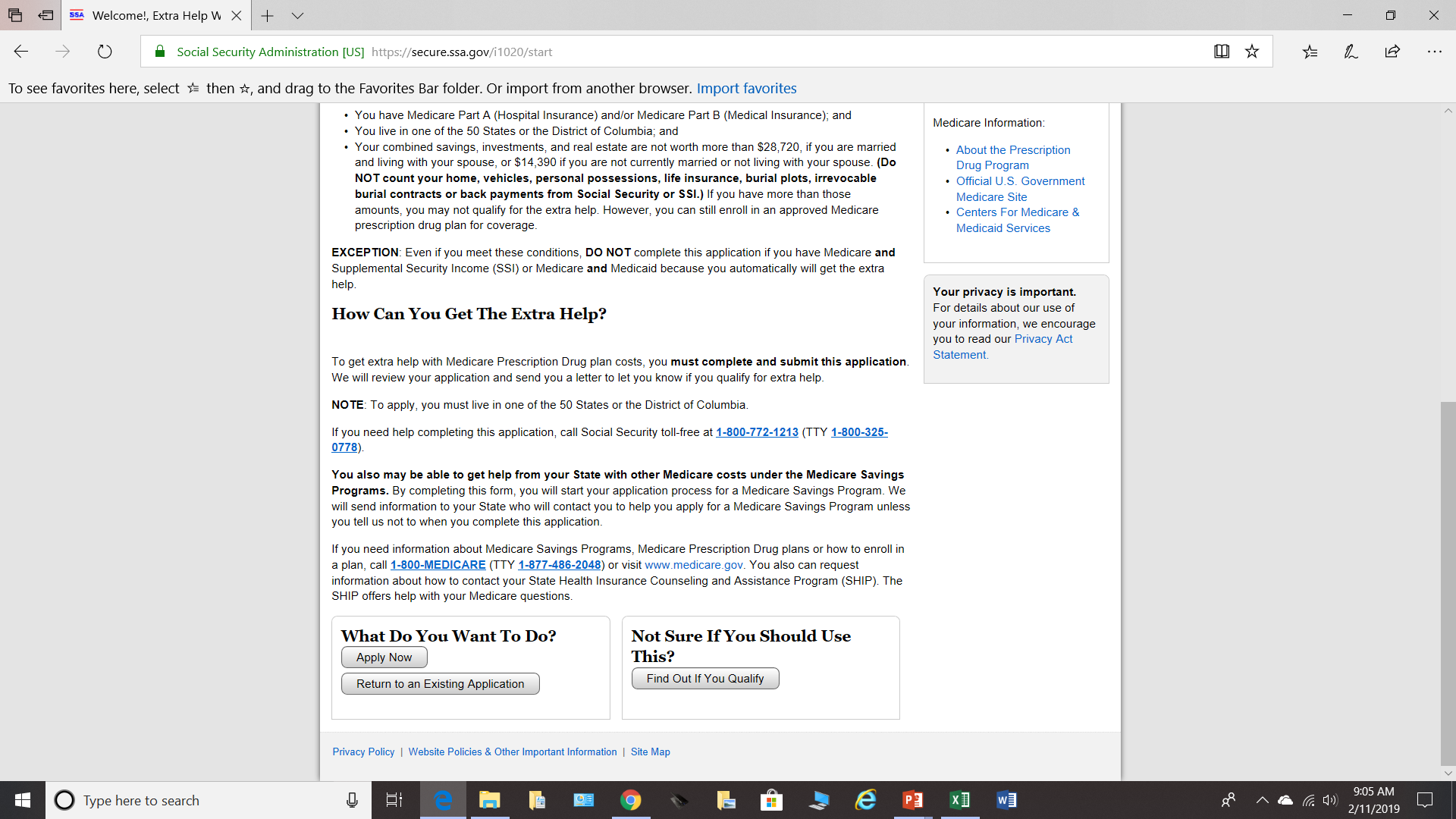 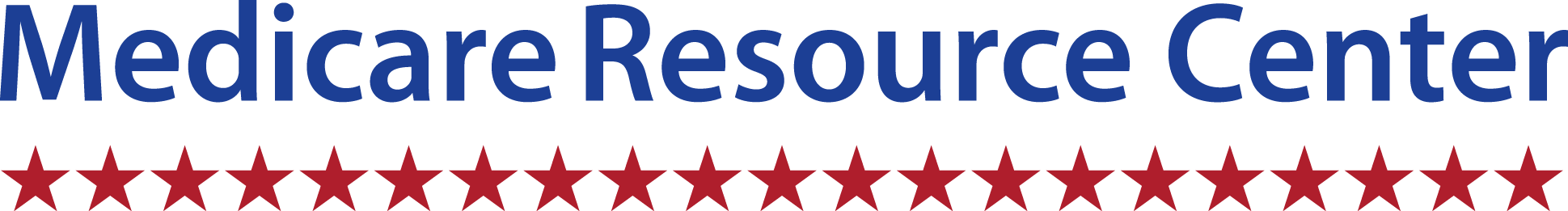 Re-Entry Number
10 Minutes
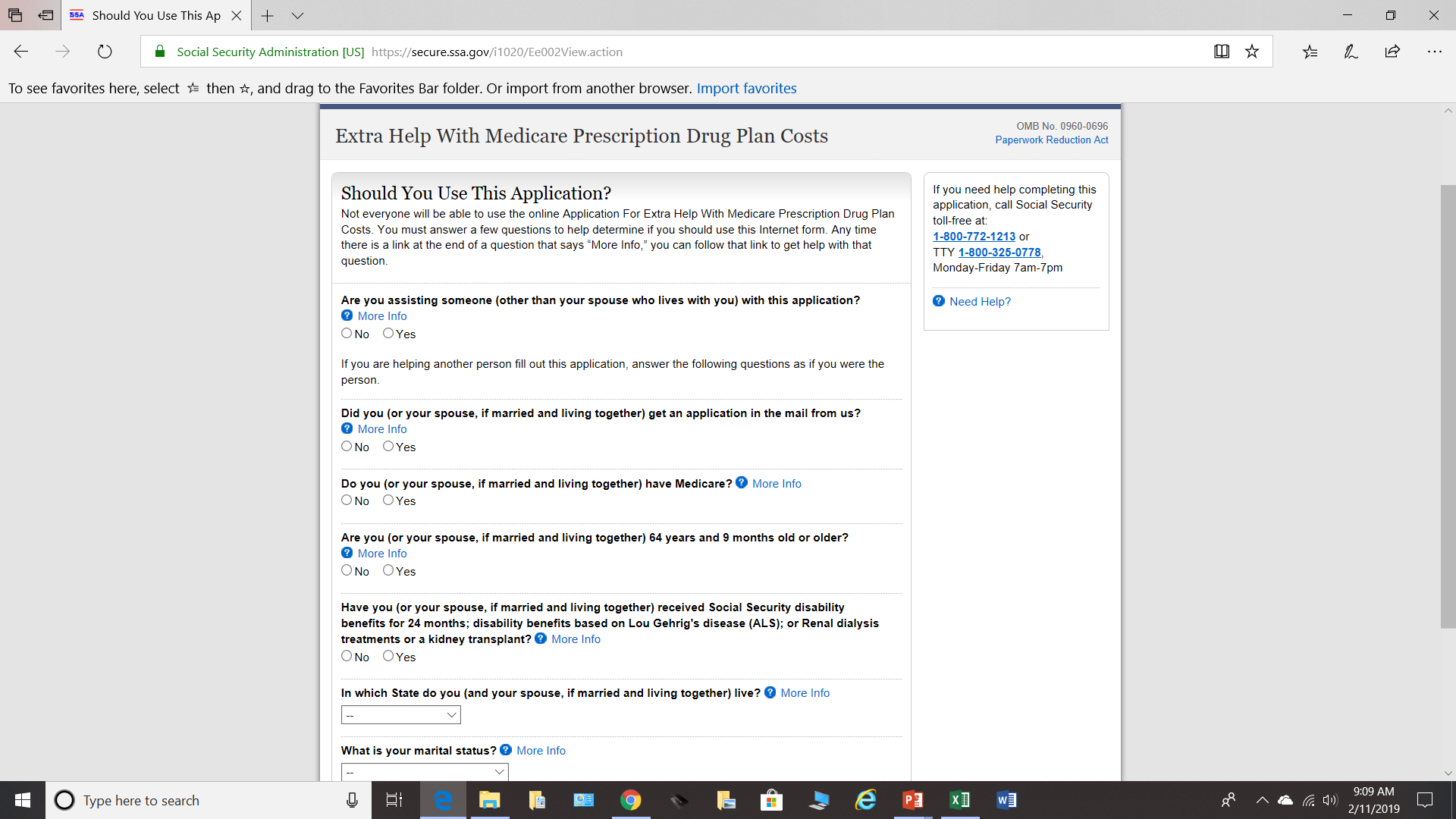 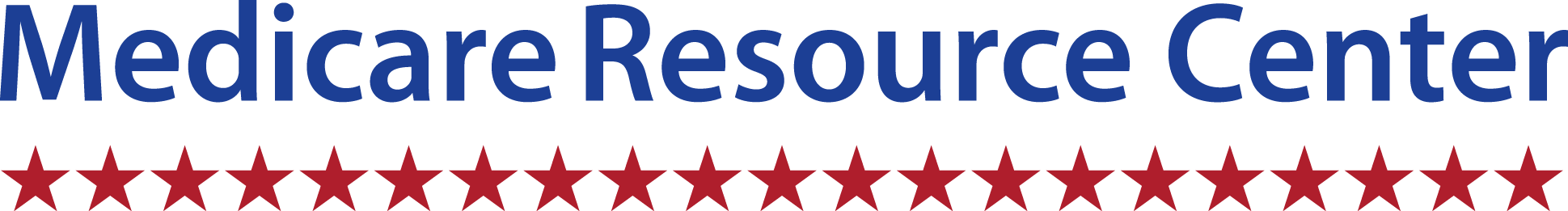 I am assisting with this application
You can also request assistance for MSP at the same time
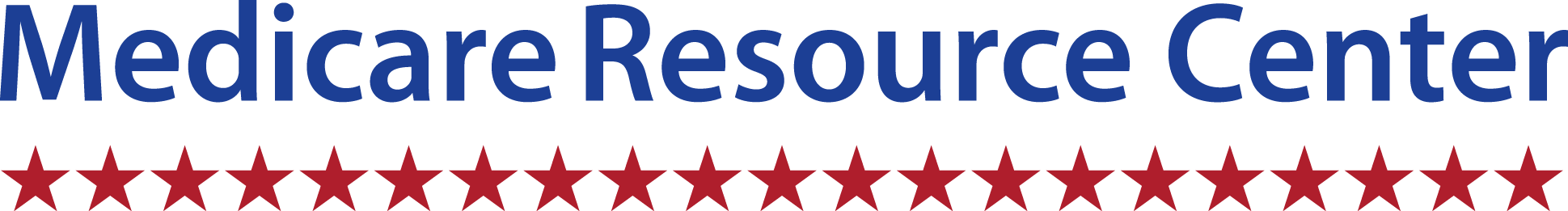 Applying for Extra Help
When will I be notified?
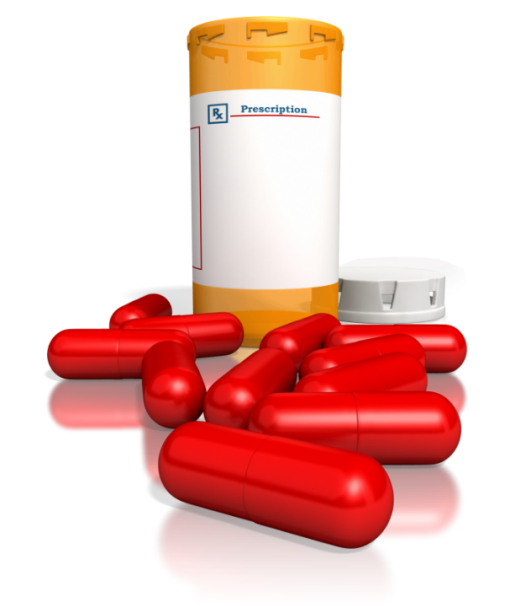 10 Working Days
Notified by mail
Opens a Special Election Period to change plans
Complimentary Service
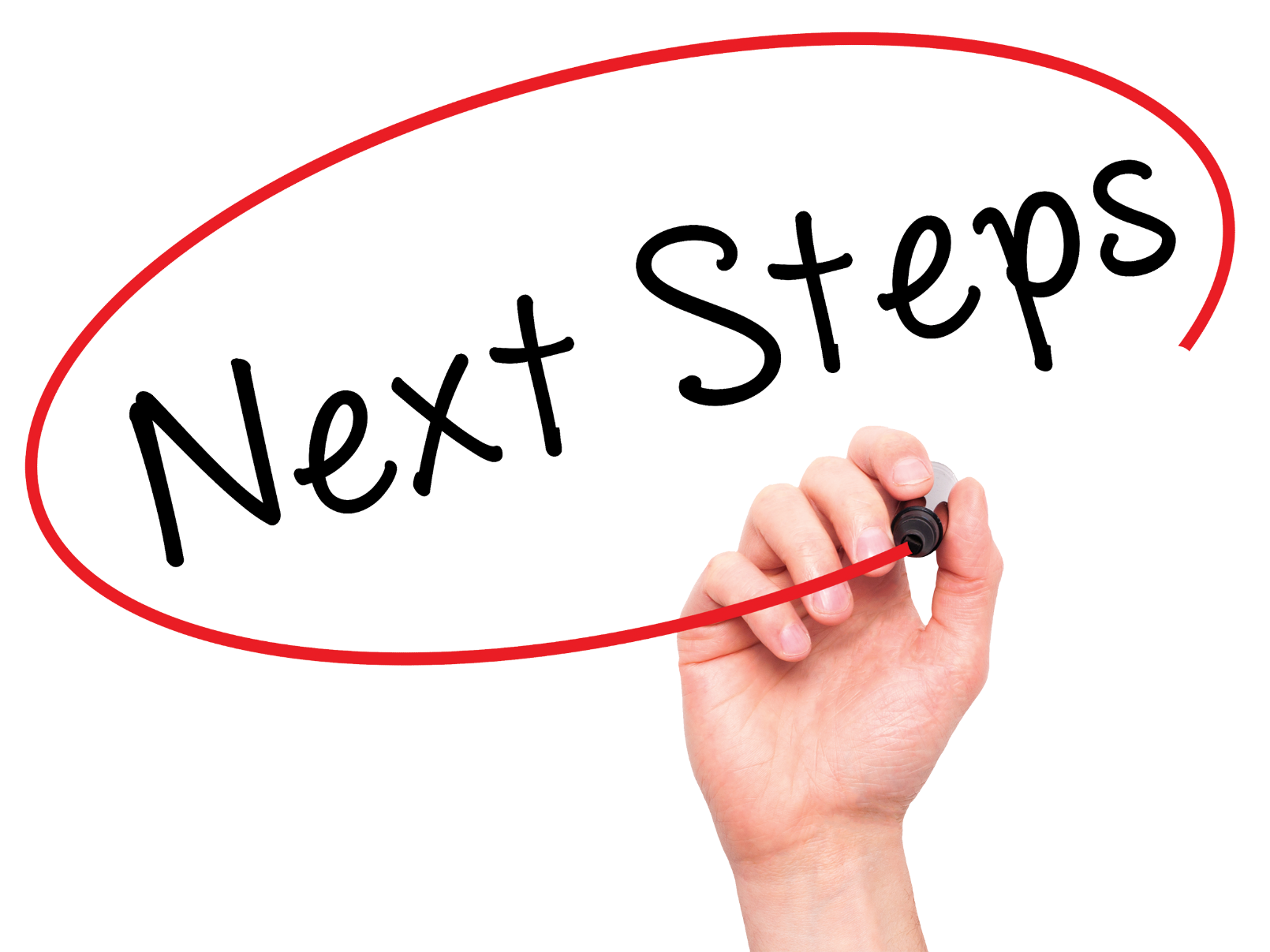 Schedule a free strategy session with a Medicare Plan Navigator

Review your medications

Apply for Extra Help
www.resourcemedicare.com
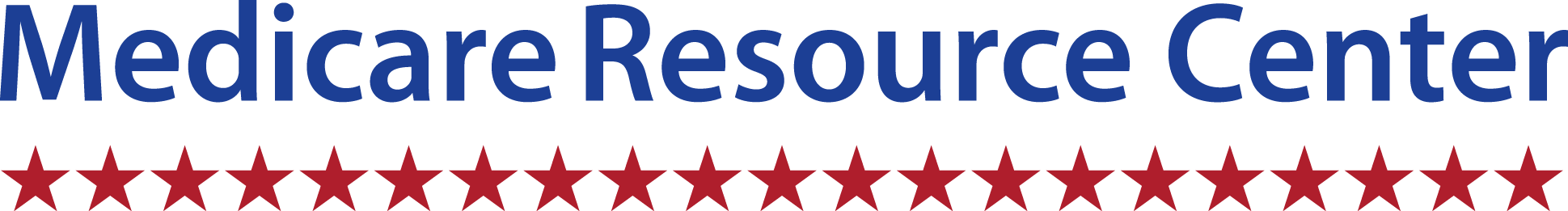 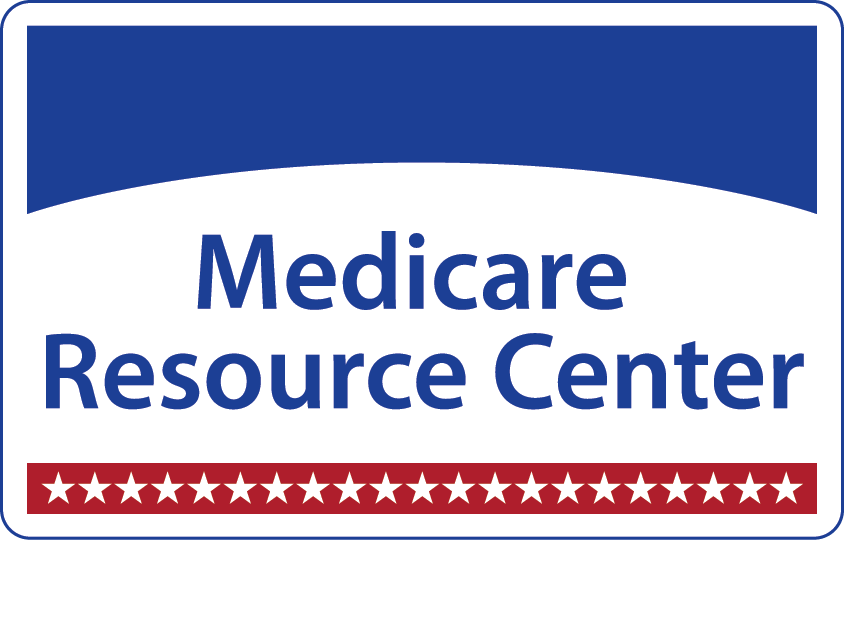 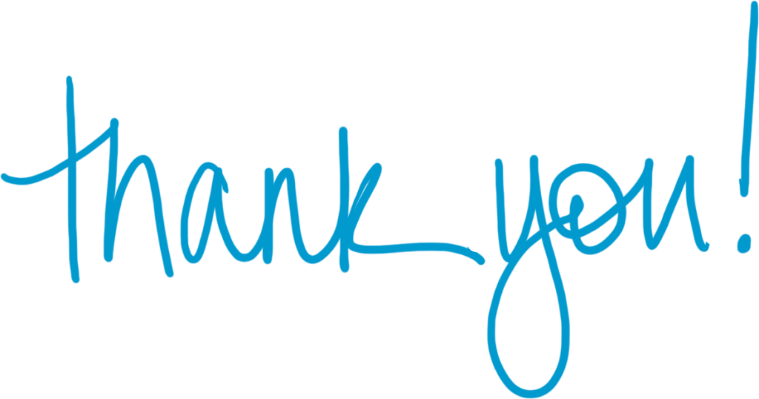 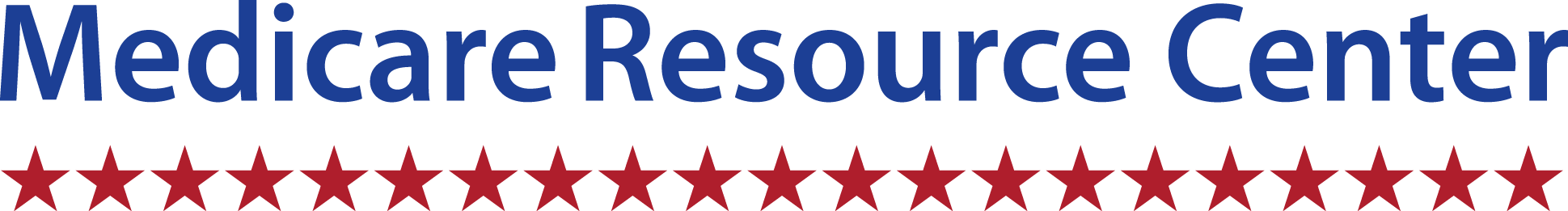 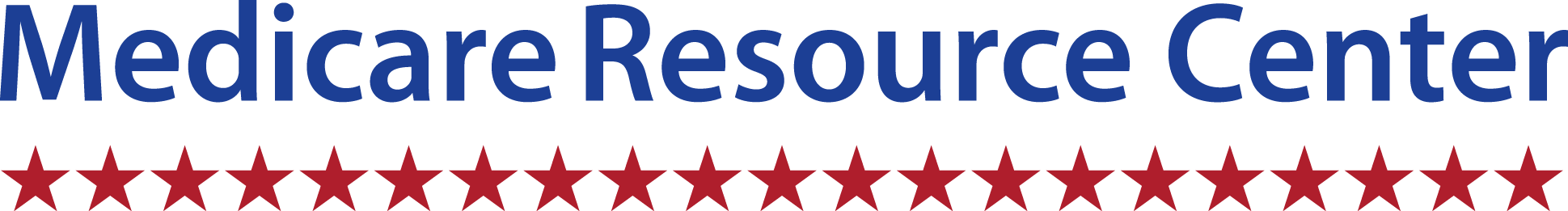 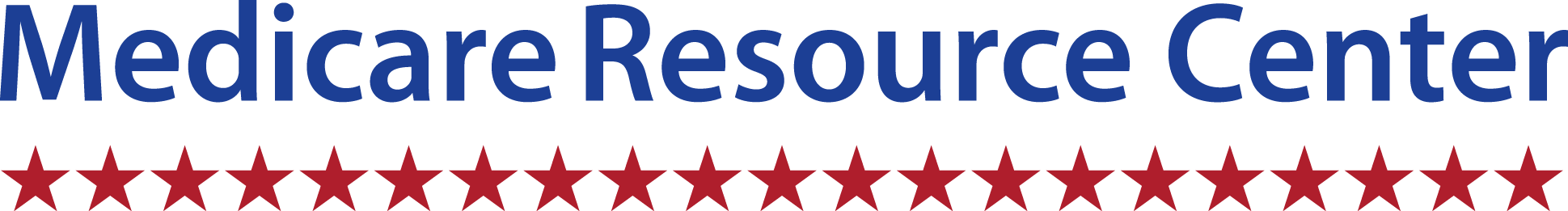